ESS Admin Update at20th ESS Industry Liaison Offices Network
September 10, 2024
PRESENTED BY <Charlotte Hartelius klaar>
2024-09-10
Introduction
Administration Directorate
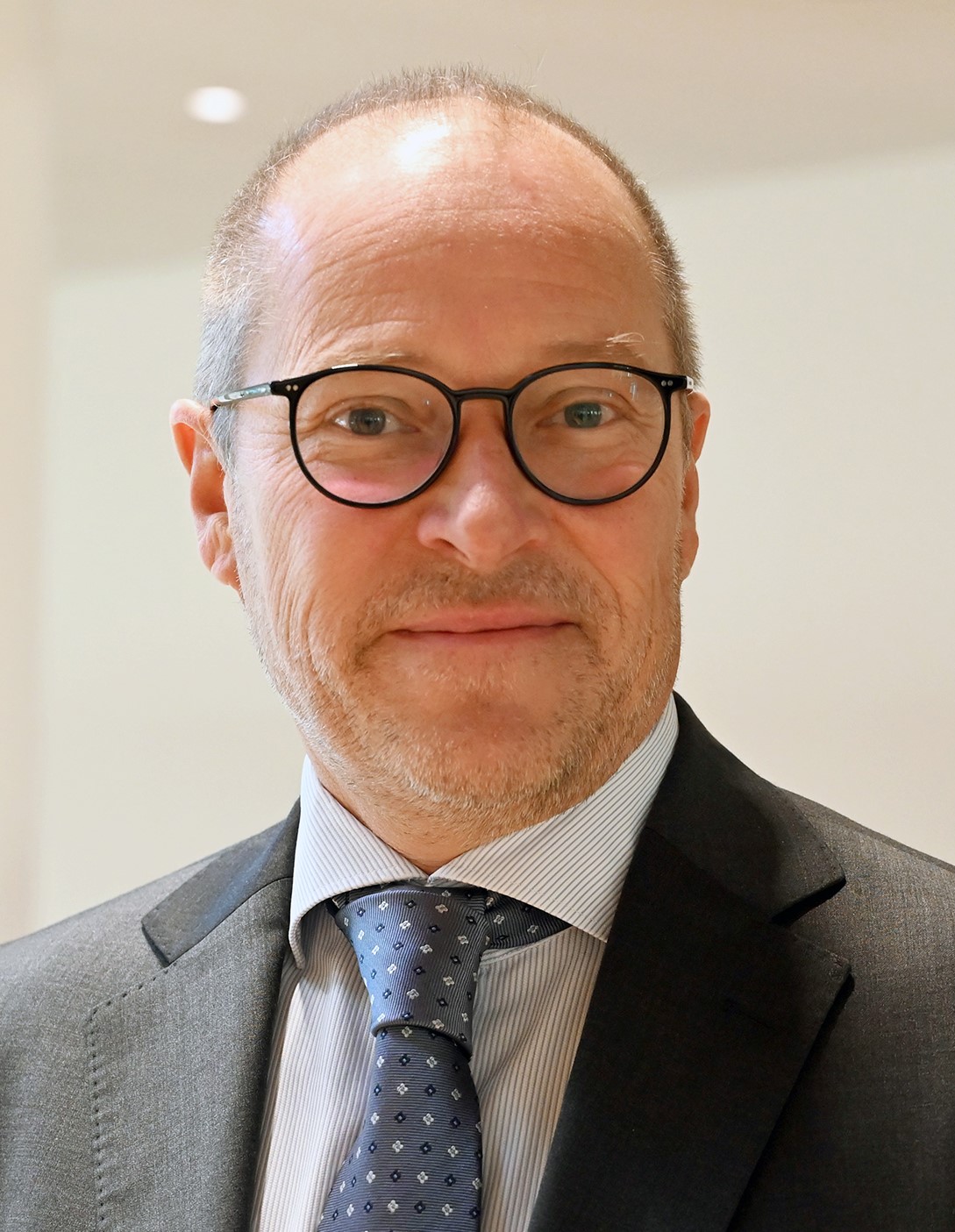 One of four directorates at ESS
Led by our Director of Administration, Anders Ihr
Part of the Executive Board
Responsible for
Admin Management
Communications
Human Resources
Finance & Business Control
Supply, Procurement & Logistics
Anders IhrM.Sc. Business and EconomicsDirector of Administration


Charlotte Hartelius KlaarM.Sc. Eng. PhysicsProgramme Manager
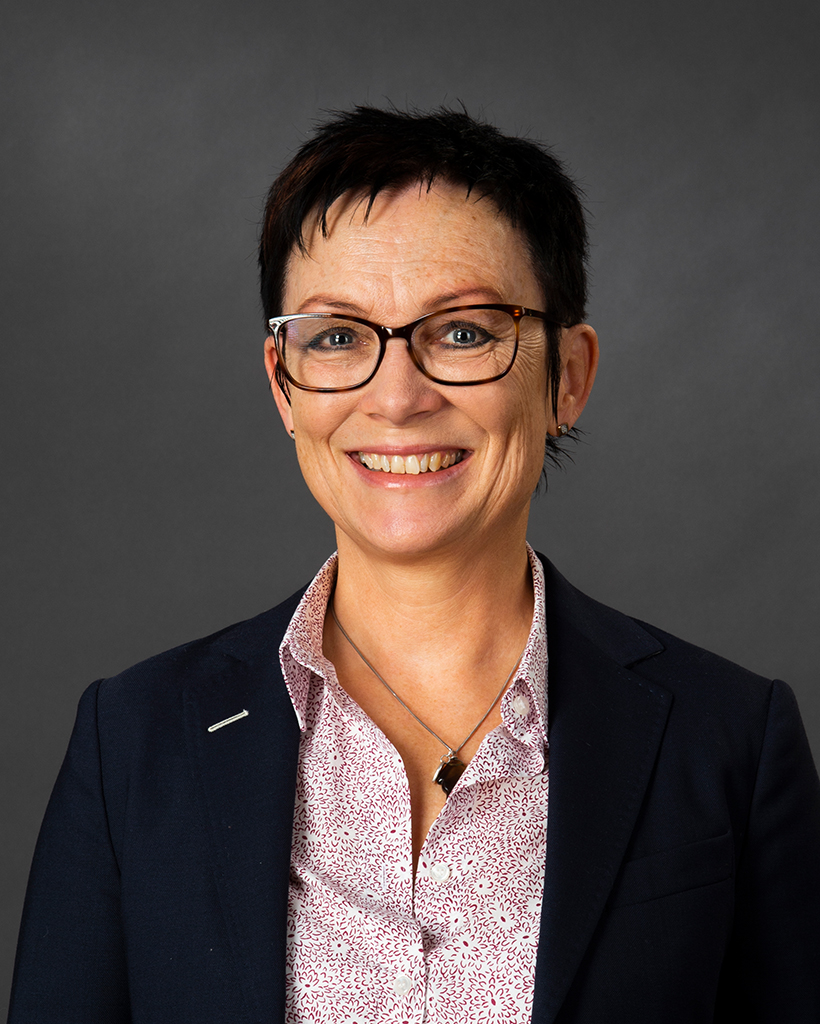 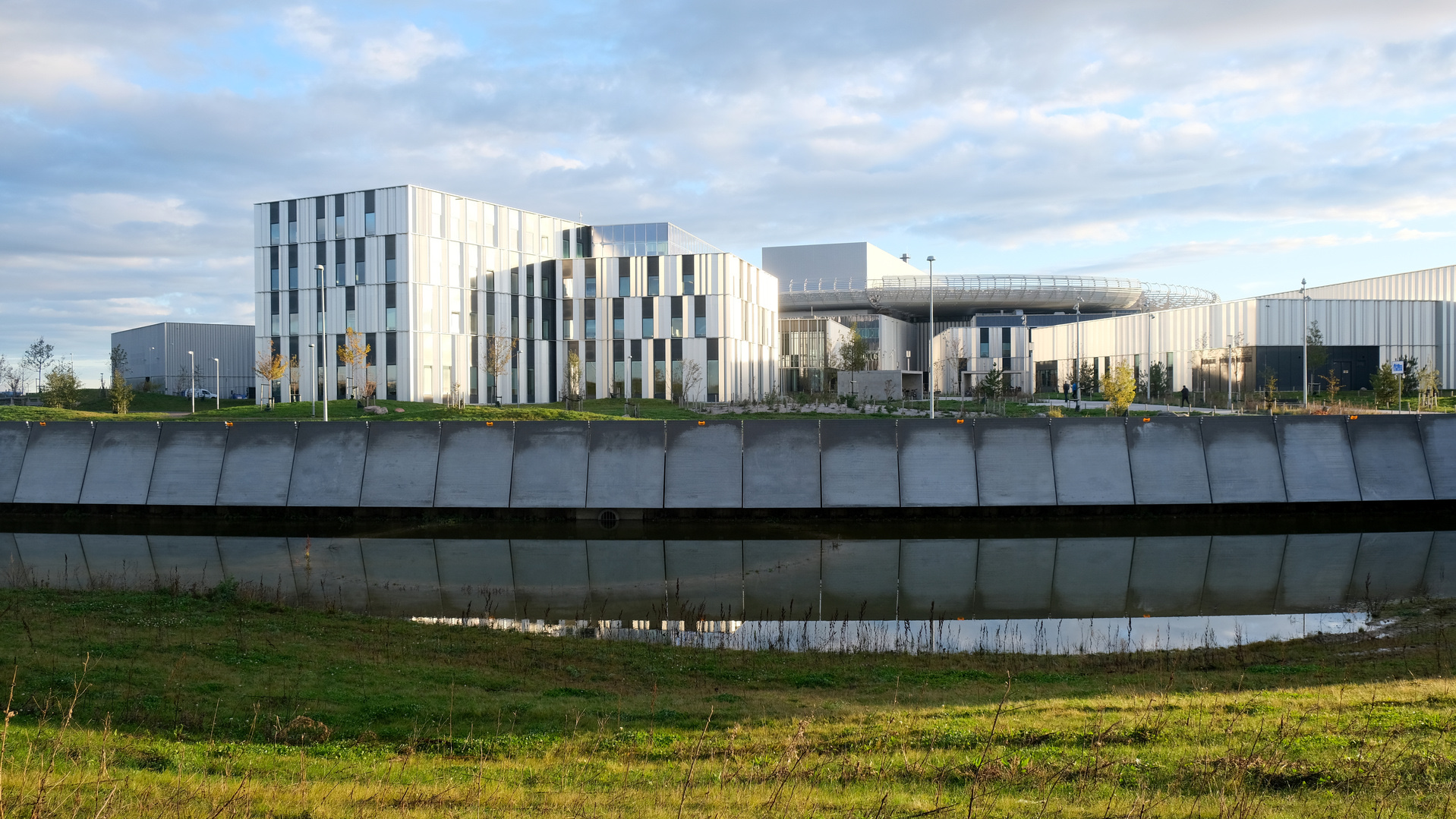 2024-09-10
PRESENTATION TITLE/FOOTER
3
Administration Directorate
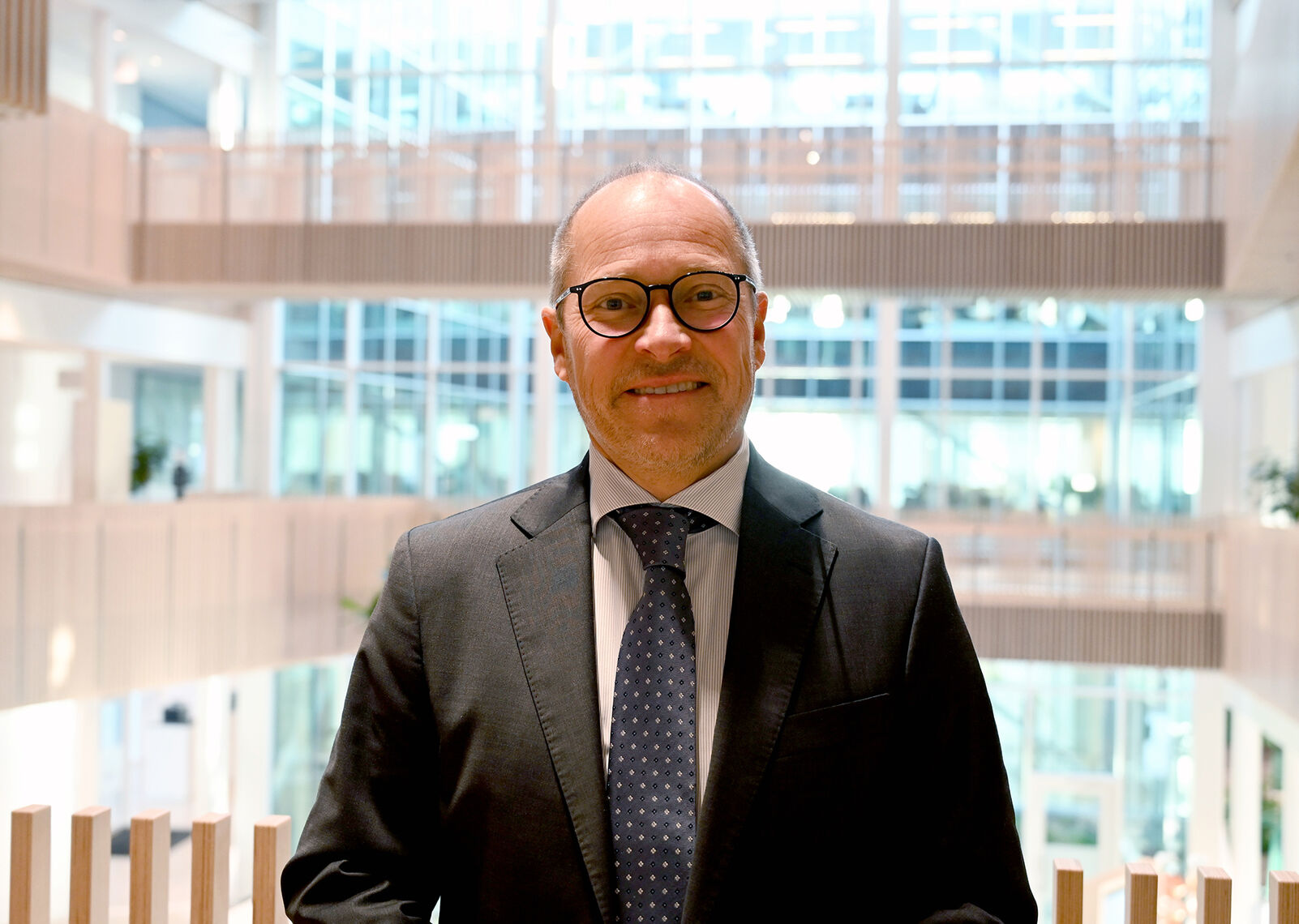 Dotted box = tasked based groups
FL = Functional Leader
2024-09-01
Administration organisation
Administration Directorate Supports in ESS’s Road to Science
2028
Start of steady state operations
2009
Decision to siteESS in Lund (SE), with Data Management & Software Centre in Copenhagen (DK)
2014
Start of construction
2025
First beamon target
Today
2022
Civil constructioncompleted
2003
Concept design of ESS presented
2013
ESS Technical Design Report completed
2026
First scientific experiments
2024-09-10
PRESENTATION TITLE/FOOTER
5
[Speaker Notes: SSO is coming closer
AD supports in this work
AD already at “SSO” to a large extent
Licensing from the Swedish Radiation Safety Authority is a vital part of the plan and one of AD’s focus areas]
Administration Directorate
Administration Directorate – General

Responsible for maintaining day to day services in order to meet requirements and support the whole organisation. 

The Programme Manager manages the strategic and cross-functional project portfolio of the Administration Directorate.
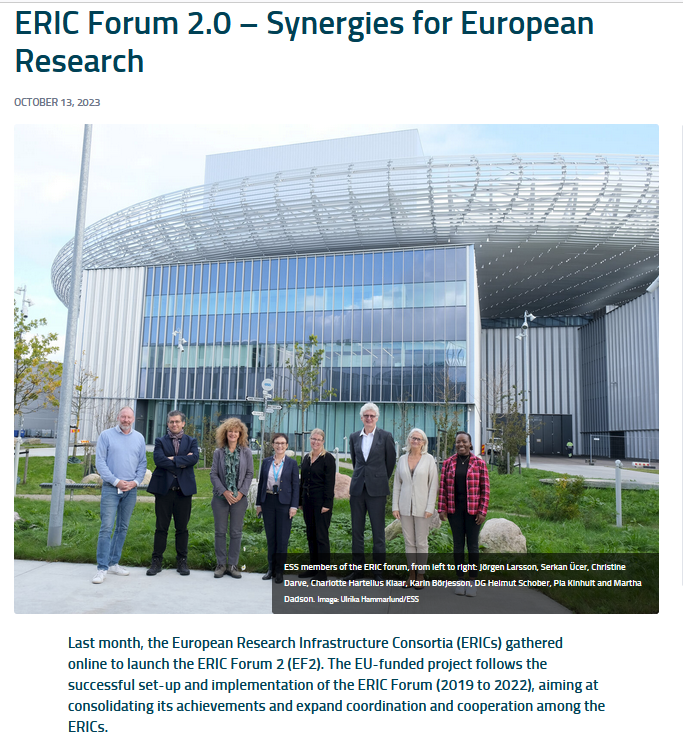 Current focus
Licensing
Crisis Management  Exercise Matilda
Cost Control Project
ERIC Forum 2 Project
2024-09-10
PRESENTATION TITLE/FOOTER
6
[Speaker Notes: Administration Directorate – General

The Administration Directorate is responsible for maintaining day to day services in order to meet requirements and support the whole organisation. 

The Programme Manager manages the strategic and cross-functional project portfolio of the Administration Directorate]
Administration Directorate
Communications

Supporting ESS's strategic ambitions and priorities through communications. 
To share accurate information that, over time, contributes to ESS being regarded as a professional, admired, attractive and trusted research facility.
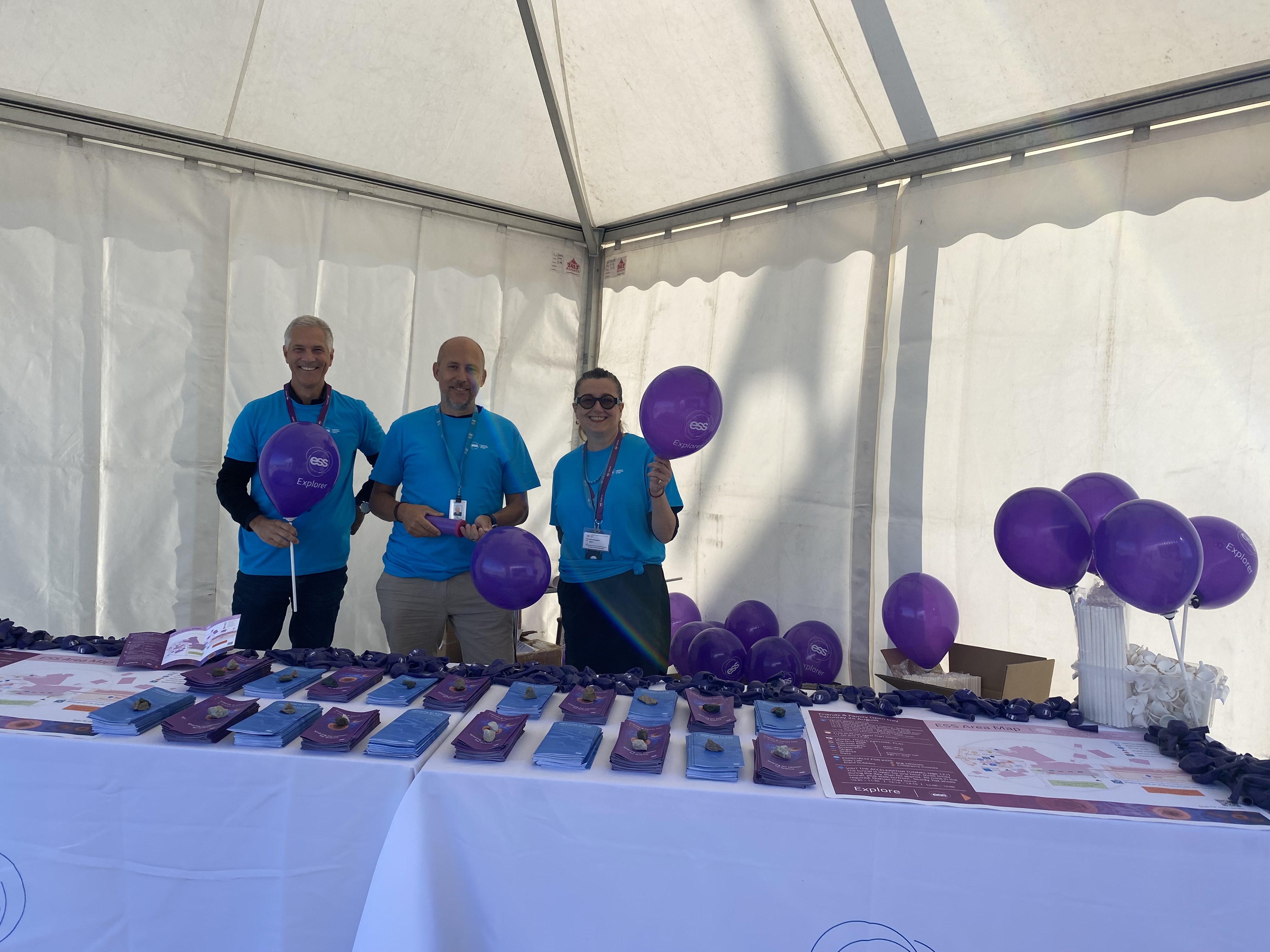 Current focus
ESS Content: 
Streamline and simplify to deliver a robust narrative across all channels
ESS Public Website: 
re-vamp structure and content to reflect current status of the project and engage key audiences (such as science community and future users)
ESS Stakeholder Engagement: 
roll out strategic initiatives to strengthen engagement with key target groups (employees, students/educators, industry, public)
2024-09-10
PRESENTATION TITLE/FOOTER
7
[Speaker Notes: Communications

The Communications group is tasked with supporting ESS's strategic ambitions and priorities through communications.]
Administration Directorate
Finance & Business Control

Maintains and supports ESS’ fiscal responsibilities through accounting and financial compliance. 
Provide financial oversight and business controlling services to ESS. 
Accounting, VAT, re-imbursements, Member contributions, financing, cash flow, financial reporting, analyses, monitoring, business planning, and large insurances.
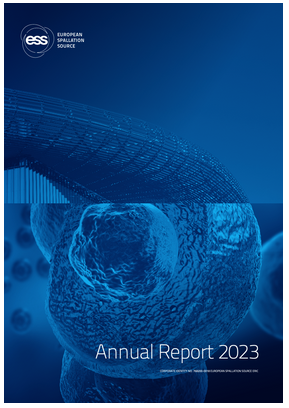 Current focus
Cash flow
Fixed assets
SSO financial mode, accounting framework, and annual budget template
2024-09-10
PRESENTATION TITLE/FOOTER
8
[Speaker Notes: Finance & Business Control

The Finance & Business Control Division maintains and supports ESS’ fiscal responsibilities through accounting and financial compliance. We provide financial oversight and business controlling services to ESS. We cover accounting, VAT, re-imbursements, Member contributions, financing, cash flow, financial reporting, analyses, monitoring, business planning, and large insurances.


Our task is to share accurate information that, over time, contributes to ESS being regarded as a professional, admired, attractive and trusted research facility]
Administration Directorate
Human Resources

Leads the work to define, find, attract, recruit, relocate, develop, retain and exit employees 
Contribute to making ESS an attractive and inspiring work place.
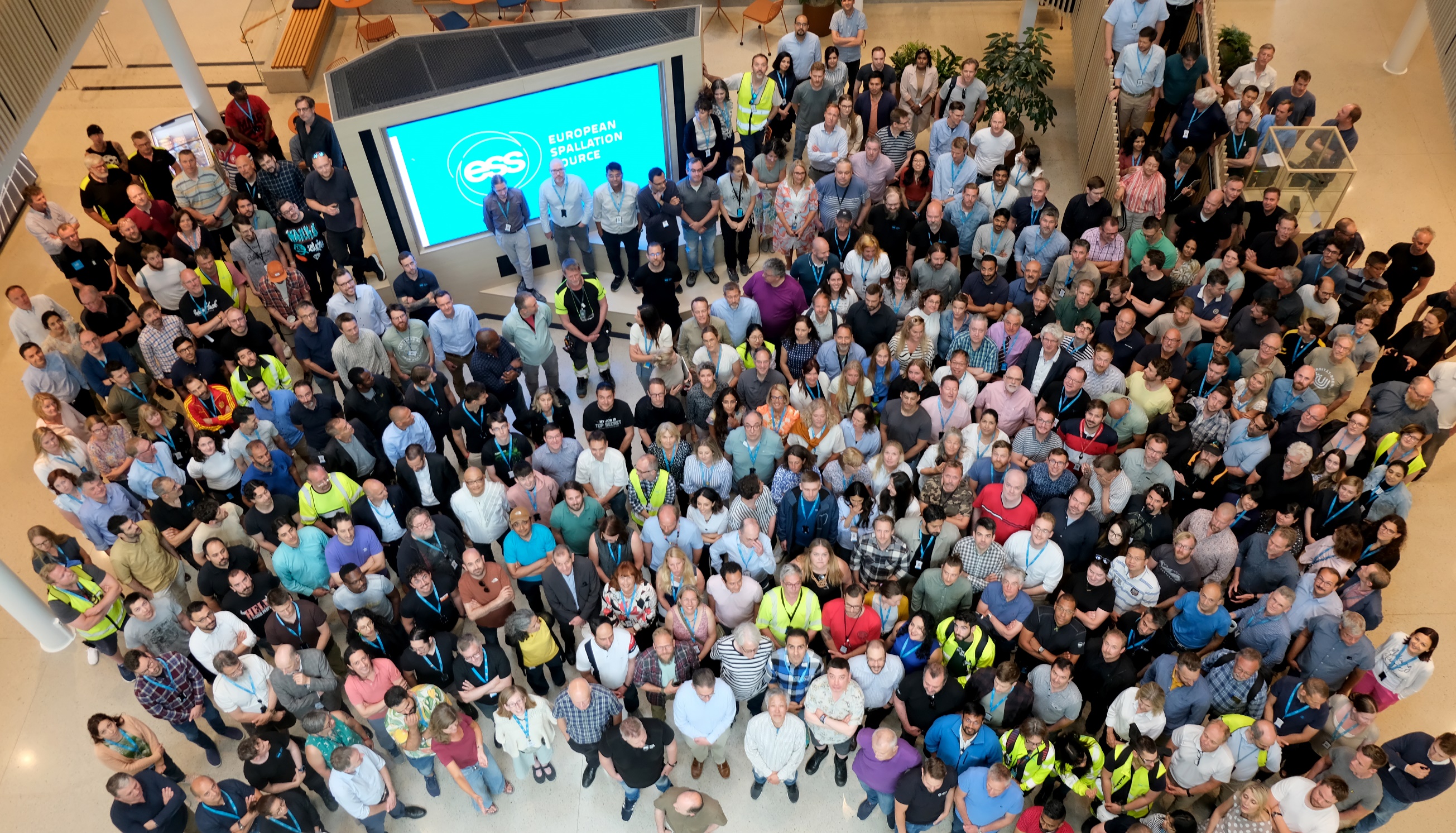 Current focus
Recruitment – high number of recruitments
HRM System – tender phase
24/7 and none standard working hours – planning and schedule
2024-09-10
PRESENTATION TITLE/FOOTER
9
[Speaker Notes: Human Resources

The Human Resources Division leads the work to define, find, attract, recruit, relocate, develop, retain and exit employees and also contribute to making ESS an attractive and inspiring work place]
Administration Directorate
Supply, Procurement & Logistics

To service ESS's strategic objectives by utilising efficiently a fully functioning procurement process in order to maximise stakeholder investment. 
The Logistic group is responsible for all processes related to transportation and logistics at ESS.
2024-09-10
PRESENTATION TITLE/FOOTER
10
[Speaker Notes: Supply, Procurement & Logistics

The Procurement, Supply and Logistic Division goal is to service ESS's strategic objectives by utilising efficiently a fully functioning procurement process in order to maximise stakeholder investment. The Logistic group is responsible for all processes related to transportation and logistics at ESS]
Thank you!